Gates and Logic:Logic Gates and Logic Circuits
Goals for Today
From Switches to Logic Gates to Logic Circuits
Logic Gates
From switches
Truth Tables
Logic  Circuits
Identity Laws
From Truth Tables to Circuits (Sum of Products)
Logic Circuit Minimization
Algebraic Manipulations
Truth Tables (Karnaugh Maps) 
Transistors (electronic switch)
A switch
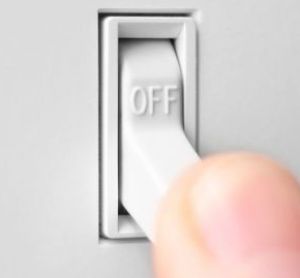 Acts as a conductor or insulator
Can be used to build amazing things…
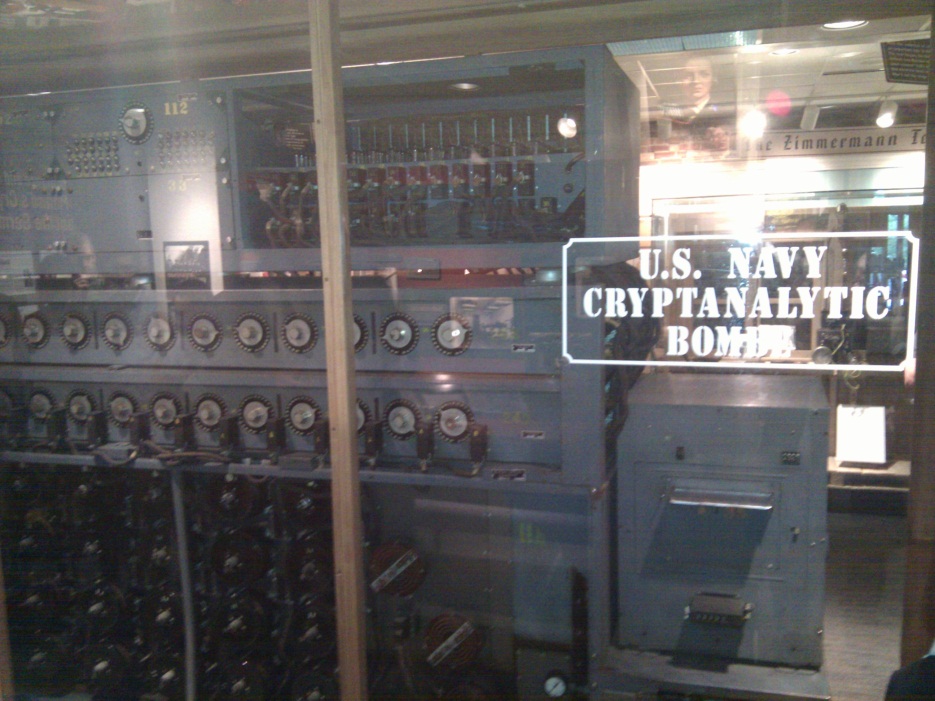 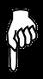 The Bombe used to break the German 
Enigma machine during World War II
[Speaker Notes: Pictures show the Bombe built by Alan Turing to break the enigma machine ciphers.
They were Fixed-Program Computers came before stored-program computers (general purpose)
The former required re-wiring (e.g. ENIAC took 3 weeks to “re-wire”).]
Basic Building Blocks: Switches to Logic Gates
Either (OR)




Both (AND)
+
Truth Table
A
-
B
+
A
-
B
[Speaker Notes: Speed and size of a mechanical switch]
Basic Building Blocks: Switches to Logic Gates
Either (OR)




Both (AND)
Truth Table
A
-
OR
B
A
-
AND
B
[Speaker Notes: Speed and size of a mechanical switch]
Basic Building Blocks: Switches to Logic Gates
Either (OR)




Both (AND)
Truth Table
A
-
OR
0 = OFF
1 = ON
B
A
-
AND
B
[Speaker Notes: Speed and size of a mechanical switch]
Basic Building Blocks: Switches to Logic Gates
A
OR
B
Did you know?
George Boole Inventor of the idea of logic gates. He was born in Lincoln, England and he was the son of a shoemaker in a low class family.
A
AND
B
[Speaker Notes: E.g. logic statements:
“Jane will only go to the cinema tonight if a good film is on AND she has enough money.”
“Stuart will only go to the birthday party on Sunday if Katie OR Sujit is going too.”]
Takeaway
Binary (two symbols: true and false) is the basis of Logic Design
[Speaker Notes: Add takeways at end of a block.  Possibly build on takeaways throughout lecture]
Building Functions: Logic Gates
NOT:


AND:


OR:




Logic Gates
digital circuit that either allows a signal to pass through it or not.
Used to build logic functions
There are seven basic logic gates: 
	AND, OR, NOT, 
	NAND (not AND), NOR (not OR), XOR, and XNOR (not XOR) [later]
In
A
B
A
B
[Speaker Notes: Flash Drives
Create truth table of AND or OR: state what they do]
Building Functions: Logic Gates
NOT:


AND:


OR:




Logic Gates
digital circuit that either allows a signal to pass through it or not.
Used to build logic functions
There are seven basic logic gates: 
	AND, OR, NOT, 
	NAND (not AND), NOR (not OR), XOR, and XNOR (not XOR) [later]
In
A
B
A
B
[Speaker Notes: Flash Drives
Create truth table of AND or OR: state what they do

Did you know? Logic gates allow the computer to do things such as add, divide, multiply, do simple yes and no reasoning in certain situations along with other things.]
Building Functions: Logic Gates
NOT:


AND:


OR:




Logic Gates
digital circuit that either allows a signal to pass through it or not.
Used to build logic functions
There are seven basic logic gates: 
	AND, OR, NOT, 
	NAND (not AND), NOR (not OR), XOR, and XNOR (not XOR) [later]
In
NAND:
A
A
B
B
NOR:
A
A
B
B
[Speaker Notes: Flash Drives
Create truth table of AND or OR: state what they do

Did you know? Logic gates allow the computer to do things such as add, divide, multiply, do simple yes and no reasoning in certain situations along with other things.]
Activity#1.A: Logic Gates
Fill in the truth table, given the following Logic Circuit made from Logic AND, OR, and NOT gates.
What does the logic circuit do?
a
b
Out
[Speaker Notes: Fill out table

Put, NOT, AND, OR labels in box]
Activity#1: Logic Gates
Fill in the truth table, given the following Logic Circuit made from Logic AND, OR, and NOT gates.
What does the logic circuit do?
a
Out
d
b
[Speaker Notes: Fill out table]
Goals for Today
From Switches to Logic Gates to Logic Circuits
Logic Gates
From switches
Truth Tables
Logic  Circuits
Identity Laws
From Truth Tables to Circuits (Sum of Products)
Logic Circuit Minimization
Algebraic Manipulations
Truth Tables (Karnaugh Maps) 
Transistors (electronic switch)
Logic Gates
NOT:


AND:


OR:


XOR:

L
ogic Equations
Constants: true = 1, false = 0
Variables: a, b, out, …
Operators (above): AND, OR, NOT, etc.
In
A
B
A
B
A
B
[Speaker Notes: XOR is not a basic Logic Gate since it can be created from AND and OR gates, but it is often used as a basic Logic Operator]
Logic Gates
NOT:


AND:


OR:


XOR:

L
ogic Equations
Constants: true = 1, false = 0
Variables: a, b, out, …
Operators (above): AND, OR, NOT, etc.
In
NAND:
A
A
B
B
NOR:
A
A
B
B
XNOR:
A
A
B
B
[Speaker Notes: XOR is not a basic Logic Gate since it can be created from AND and OR gates, but it is often used as a basic Logic Operator]
Logic Equations
[Speaker Notes: Apologize that there are three ways to represent the same logic equation

XOR is not a basic Logic Gate since it can be created from AND and OR gates, but it is often used as a basic Logic Operator
AND is “product”
OR is “sum”
Read outloud]
Logic Equations
[Speaker Notes: Apologize that there are three ways to represent the same logic equation

XOR is not a basic Logic Gate since it can be created from AND and OR gates, but it is often used as a basic Logic Operator
AND is “product”
OR is “sum”
Read outloud]
Logic Manipulation
functions: gates ↔ truth tables ↔ equations
Example: (a+b)(a+c) = a + bc
[Speaker Notes: (a+b)(a+c)
= aa + ab + ac + bc
= a + a(b+c) + bc
= a(1 + (b+c)) + bc
= a + bc]